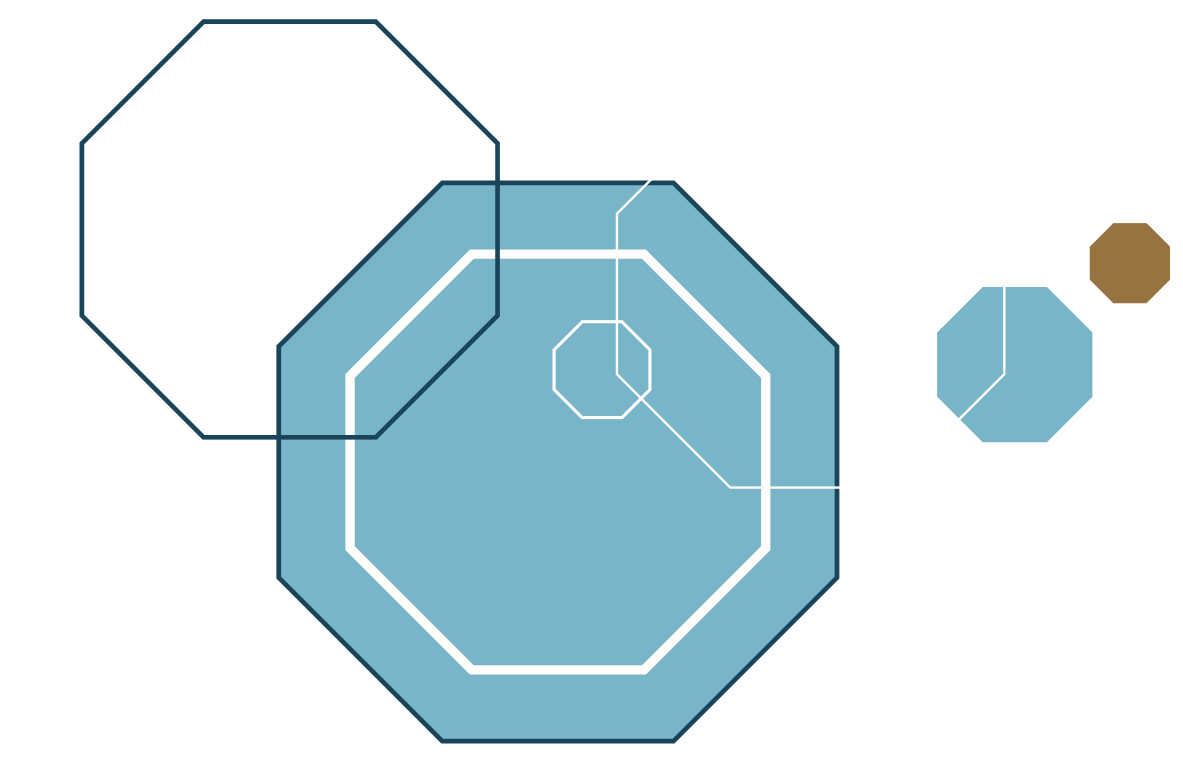 Projekt hjælpeværktøj til faglige selskaber
[Speaker Notes: Info om at formålet med de næste 2 timer er at informere om baggrund, samt få input. Derfor et kort oplæg, så gruppearbejde med opsamling i plenum og derefter arbejdsgruppe]
Baggrund
Defineret 2 delt formål DSF/FS:
Bidrage til specialiseret og evidensbaseret praksis og professionsudvikling
Sikre faglig legitimitet, og anerkendelse af fysioterapi som sundhedsfaglig profession
 
 
Ingen konkretisering eller anden form for forventningsafstemning 
Hvornår udfyldes rollen?
Hvilke udviklingsaktiviteter kunne være relevante?



Behov for en fælles drøftelse OG et hjælpeværktøj vi udarbejder i fællesskab
[Speaker Notes: Overordnede formål med dannelsen af FS og DSF er at styrke Danske Fysioterapeuters mulighed for troværdigt og kompetent at varetage fysioterapiprofessionens faglige interesser.]
Hjælpeværktøj - proces
Fælles drøftelse og involvering af alle faglige selskaber er afgørende for resultatet
Fælles proces:
DSF bestyrelse planlægger proces og udarbejde udkast til rammedokument
Dialogmøde
Indledende drøftelse og input fra Faglige Selskaber
Nedsættelse af arbejdsgruppe
Arbejdsgruppe udarbejder udkast til hjælpeværktøj
Webinar
Præsentation af arbejdsgruppens udkast (udsendt på forhånd)
Drøftelse og input fra faglige selskaber
Arbejdsgruppen færdiggør hjælpeværktøjet
Hjælpeværktøjet sendes i høring og arbejdsgruppe indarbejder høringssvar
Dialogmøde: Præsentation og drøftelse af hjælpeværktøjet og dets anvendelse
[Speaker Notes: Det sidste dialogmøde forventes at være primo 2022]
Hjælpeværktøj - opbygning
Indledning

Aktiviteter til understøttelse af formål 1
Obligatoriske aktiviteter
Udviklingspunkter

Aktiviteter til understøttelse af formål 2
Obligatoriske aktiviteter
Udviklingspunkter
Understøttelse af formål 1
Bidrage til specialiseret og evidensbaseret praksis og professionsudvikling

Forslag til kategorisering af aktiviteter:
1.Kompetenceudvikling, 2. brobygning og 3. kvalitet- og professionsudvikling

Eksempler på underkategorier:
Formidle faglig viden og inspiration
Udbud - Udvikle og udbyde relevant efter- og videreuddannelsestilbud
Vejlede medlemmer mht. faglig kompetenceudvikling
Brobygning mellem forskning og praksis, internt i selskabet, på tværs af selskaber, på tværs af sektorer, på tværs af professioner
Samle, bearbejde og formidle og initiere viden
Formulere anbefalinger om best practice 



Gruppearbejde:
Hvilke kategorier af aktiviteter indeholder formål 1?

Hvilke aktiviteter hører under disse kategorier?

Har I forslag til niveauer for drift/obligatorisk hhv udvikling?
Understøttelse af formål 2
Sikre faglig legitimitet, og anerkendelse af fysioterapi som sundhedsfaglig profession

Forslag til kategorisering af aktiviteter:
1. Samarbejde med myndigheder og faglige miljøer og 2. Kvalitetsvurdering og sundhedsdebat, samfundsinvolvering

Eksempler på underkategorier:
Fungere som garant for kvaliteten, og faglig viden 
Samarbejdsflade og kobling til andre sundhedsprofessioners tilsvarende faglige selskaber og netværk.
Fagligt centrum og netværk for specialister og forskere
Præge udviklingen og debatten på sundhedsområdet
Involvere sig som interessenter i råd, nævn og udvalg
Gruppearbejde
Vælg om du vil deltage i arbejdet omkring delformål 1 eller 2


Gruppearbejde omkring følgende spørgsmål:
DSF har foreslået 3 hhv 2 underkategorier til de to delformål, vil I ændre og eller supplere disse?

Oplist aktiviteter under disse kategorier?

Kom med eksempler på niveauer for drift/obligatorisk hhv udvikling?

Notér ned på flip-over (husk at det skal kunne bruges videre af arbejdsgruppen)
I har xx minutter til arbejdet
[Speaker Notes: Grupperne skal have kopier af slides for deres delformål med ud i gruppearbejdet. Tid]
Opsamling i plenum
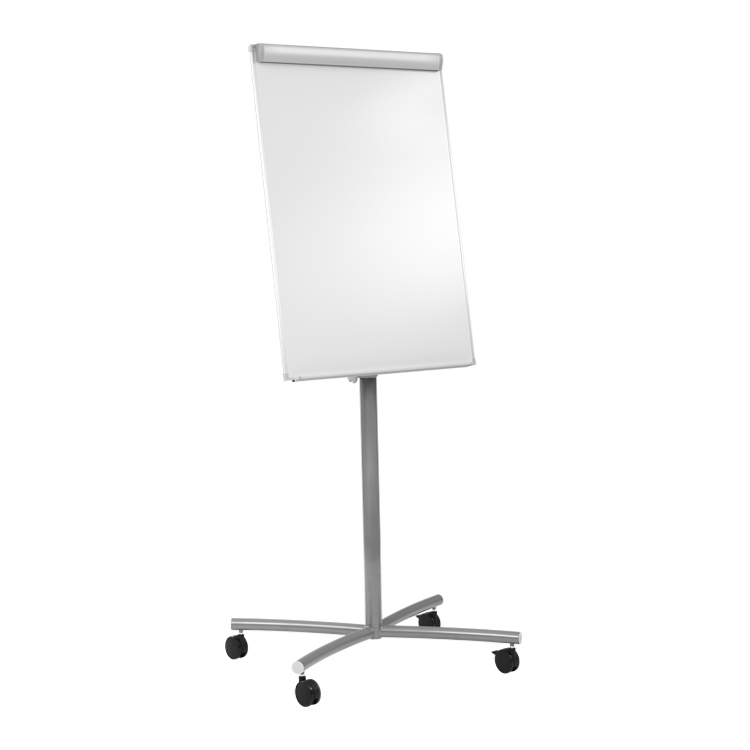 [Speaker Notes: Hver gruppe har hængt deres flip over op. Vi går rundt og får præsenteret de enkelte flip-overs. Efterfølgende får arbejdsgruppen flipoverne (eller billeder af ;-))]
Next step
Fælles proces:
DSF bestyrelse planlægger proces og udarbejde udkast til rammedokument
Dialogmøde d. 14.06.21
Indledende drøftelse og input fra Faglige Selskaber
Nedsættelse af arbejdsgruppe
Arbejdsgruppe udarbejder udkast til hjælpeværktøj
Webinar for faglige selskaber
Præsentation af arbejdsgruppens udkast (udsendt på forhånd)
Drøftelse og input fra faglige selskaber
Arbejdsgruppen færdiggør hjælpeværktøjet primo 2022
Hjælpeværktøjet sendes i høring og arbejdsgruppe indarbejder høringssvar
Dialogmøde forår 2022
Præsentation og drøftelse af hjælpeværktøjet og dets anvendelse


Kort om arbejdsgruppen - og hvordan kommer jeg med?